Machine-Level Programming I: Basics15-213/15-513: Introduction to Computer Systems3rd Lecture,  May 16, 2024
Today: Machine Programming I: Basics
History of Intel processors and architectures
Assembly Basics: Registers, operands, move
Arithmetic & logical operations
C, assembly, machine code
Intel x86 Processors
Dominate laptop/desktop/server market

Evolutionary design
Backwards compatible up until 8086, introduced in 1978
Added more features as time goes on
Now 3 volumes, about 5,000 pages of documentation
Complex instruction set computer (CISC)
Many different instructions with many different formats
But, only small subset encountered with Linux programs
Hard to match performance of Reduced Instruction Set Computers (RISC)
But, Intel has done just that!
In terms of speed.  Less so for low power.
Intel x86 Evolution: Milestones
Name	Date	Transistors	MHz
8086	1978	29K	5-10
First 16-bit Intel processor.  Basis for IBM PC & DOS
1MB address space
386	1985	275K	16-33	
First 32 bit Intel processor , referred to as IA32
Added “flat addressing”, capable of running Unix
Pentium 4E	2004	125M	2800-3800
First 64-bit Intel x86 processor, referred to as x86-64
Core 2	2006	291M	1060-3333
First multi-core Intel processor
Core i7	2008	731M	1600-4400
Four cores (our shark machines)
Intel x86 Processors, cont.
Machine Evolution
386	1985	0.3M	
Pentium	1993	3.1M
Pentium/MMX	1997	4.5M
PentiumPro	1995	6.5M
Pentium III	1999	8.2M
Pentium 4	2000	42M
Core 2 Duo	2006	291M
Core i7	2008	731M
Core i7 Skylake	2015	1.9B
Added Features
Instructions to support multimedia operations
Instructions to enable more efficient conditional operations
Transition from 32 bits to 64 bits
More cores
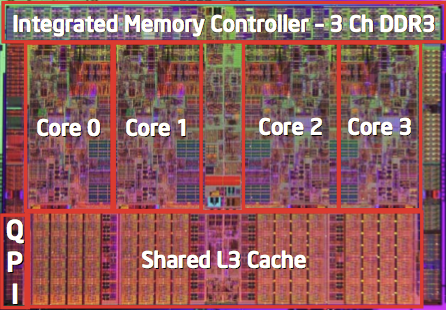 Intel x86 Processors, cont.
Past Generations
1st Pentium Pro	1995	600 nm
1st Pentium III	1999	250 nm
1st Pentium 4	2000	180 nm
1st Core 2 Duo	2006	  65 nm
Recent & Upcoming Generations
Nehalem	2008	  45 nm	
Sandy Bridge	2011	  32 nm
Ivy Bridge	2012	  22 nm
Haswell	2013	  22 nm
Broadwell	2014	  14 nm
Skylake	2015	  14 nm
Kaby Lake	2016	  14 nm
Coffee Lake	2017	  14 nm
Cannon Lake	2018	  10 nm
Ice Lake	2019	  10 nm
Tiger Lake	2020	  10 nm
Alder Lake	2022	  “intel 7” (10nm+++)
Process technology
Process technology dimension = width of narrowest wires 
(10 nm ≈ 100 atoms wide)

(But this is changing now.)
2018 State of the Art: Coffee Lake
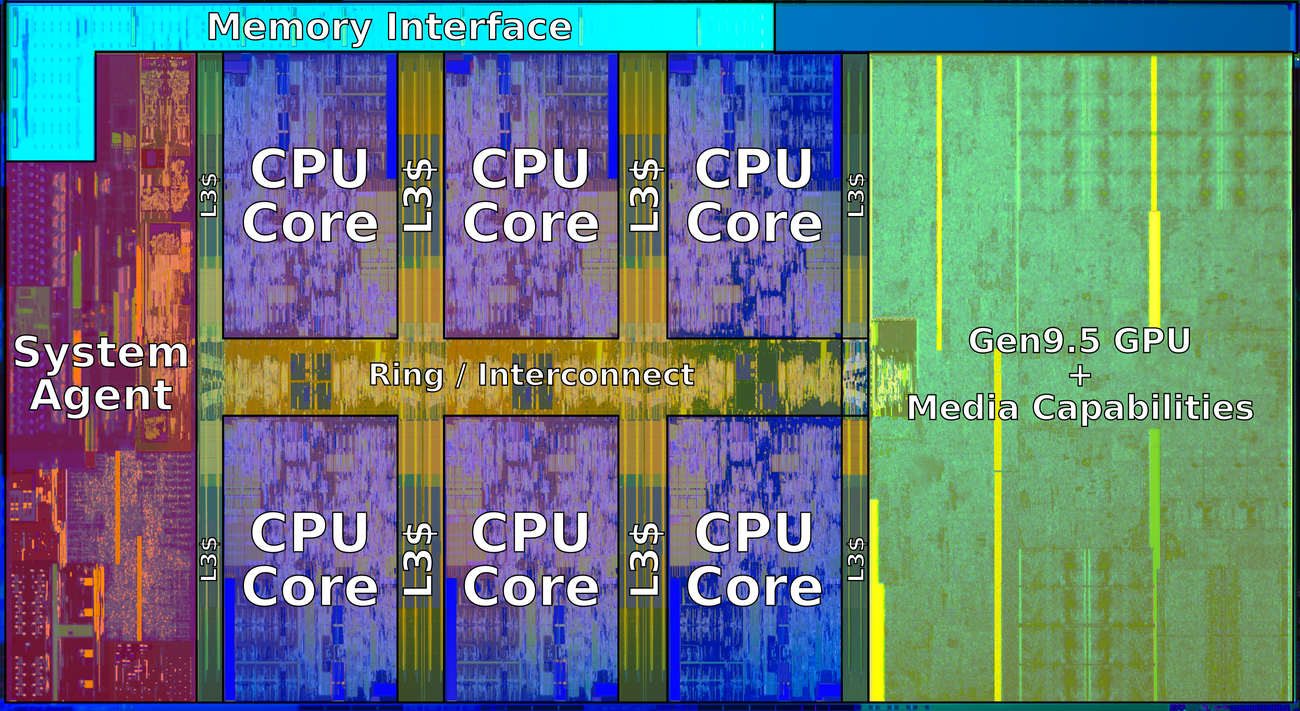 Mobile Model: Core i7
2.2-3.2 GHz
45 W
Server Model: Xeon E
Integrated graphics
Multi-socket enabled
3.3-3.8 GHz
80-95 W
Desktop Model: Core i7
Integrated graphics
2.4-4.0 GHz
35-95 W
x86 Clones: Advanced Micro Devices (AMD)
Historically
AMD has followed just behind Intel
A little bit slower, a lot cheaper
Then
Recruited top circuit designers from Digital Equipment Corp. and other downward trending companies
Built Opteron: tough competitor to Pentium 4
Developed x86-64, their own extension to 64 bits
 Recent Years
Intel got its act together
1995-2011: Lead semiconductor “fab” in world
2018: #2 largest by $$ (#1 is Samsung)
2019: reclaimed #1
AMD fell behind: Spun off GlobalFoundaries
2019-20: Pulled ahead! Used TSMC for part of fab
2022: Intel re-took the lead
Intel’s 64-Bit History
2001: Intel Attempts Radical Shift from IA32 to IA64
Totally different architecture (Itanium)
Executes IA32 code only as legacy
Performance disappointing
2003: AMD Steps in with Evolutionary Solution
x86-64 (now called “AMD64”)
Intel Felt Obligated to Focus on IA64
Hard to admit mistake or that AMD is better
2004: Intel Announces EM64T extension to IA32
Extended Memory 64-bit Technology
Almost identical to x86-64!
All but low-end x86 processors support x86-64
But, lots of code still runs in 32-bit mode
Our Coverage
IA32
The traditional x86
For 15/18-213: RIP, Summer 2015

x86-64
The standard
shark> gcc hello.c
shark> gcc –m64 hello.c

Presentation
Book covers x86-64
Web aside on IA32
We will only cover x86-64
Today: Machine Programming I: Basics
History of Intel processors and architectures
Assembly Basics: Registers, operands, move
Arithmetic & logical operations
C, assembly, machine code
Levels of Abstraction
#include <stdio.h>
int main(){
  int i, n = 10, t1 = 0, t2 = 1, nxt;
  for (i = 1; i <= n; ++i){
    printf("%d, ", t1);
    nxt = t1 + t2;
    t1 = t2;
    t2 = nxt; }
  return 0; }
C programmer
Assembly programmer
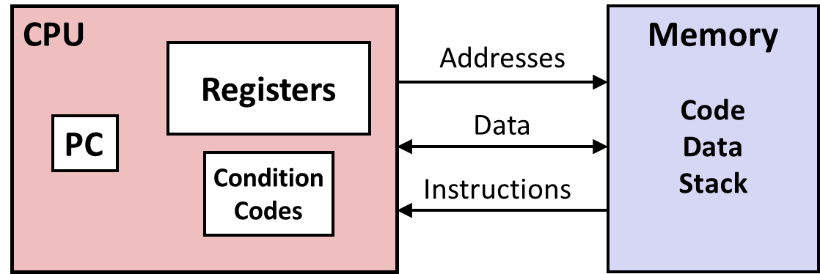 Computer Designer
Gates, clocks, circuit layout, …
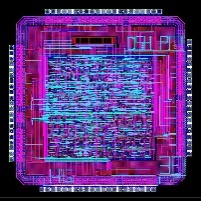 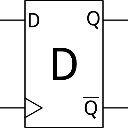 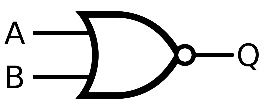 Definitions
Architecture: (also ISA: instruction set architecture) The parts of a processor design that one needs to understand for writing assembly/machine code. 
Examples:  instruction set specification, registers
Microarchitecture: Implementation of the architecture
Examples: cache sizes and core frequency
Code Forms:
Machine Code: The byte-level programs that a processor executes
Assembly Code: A text representation of machine code
Example ISAs: 
Intel: x86, IA32, Itanium, x86-64
ARM: Used in almost all mobile phones
RISC V: New open-source ISA
Assembly/Machine Code View
CPU
Memory
Addresses
Registers
Code
Data
Stack
Data
PC
Condition
Codes
Instructions
Programmer-Visible State
PC: Program counter
Address of next instruction
Called “RIP” (x86-64)
Register file
Heavily used program data
Condition codes
Store status information about most recent arithmetic or logical operation
Used for conditional branching
Memory
Byte addressable array
Code and user data
Stack to support procedures
Assembly: Data Types
“Integer” data of 1, 2, 4, or 8 bytes
Data values
Addresses (untyped pointers)

Floating point data of 4, 8, or 10 bytes

(SIMD vector data types of 8, 16, 32 or 64 bytes)

Code: Byte sequences encoding series of instructions

No aggregate types such as arrays or structures
Just contiguously allocated bytes in memory
Assembly: Data Types
“Integer” data of 1, 2, 4, or 8 bytes
Data values
Addresses (untyped pointers)
Register names
addq	%rbx,  %rax
add	%rbx,  %rax
is
rax += rbx
These are 64-bit registers, so we know this is a 64-bit add
x86-64 Integer Registers
%rax
%r8
%eax
%r8d
%rbx
%r9
%ebx
%r9d
%rcx
%r10
%ecx
%r10d
%rdx
%r11
%edx
%r11d
%rsi
%r12
%esi
%r12d
%rdi
%r13
%edi
%r13d
%rsp
%r14
%esp
%r14d
%rbp
%r15
%ebp
%r15d
Can reference low-order 4 bytes (also low-order 1 & 2 bytes)
Not part of memory (or cache)
%eax
%ecx
%edx
%ebx
%esi
%edi
%esp
%ebp
Some History: IA32 Registers
Origin
(mostly obsolete)
%ax
%ah
%al
accumulate
%cx
%ch
%cl
counter
%dx
%dh
%dl
data
general purpose
%bx
%bh
%bl
base
source 
index
%si
destination
index
%di
stack 
pointer
%sp
base
pointer
%bp
16-bit virtual registers
(backwards compatibility)
Assembly: Operations
Transfer data between memory and register
Load data from memory into register
Store register data into memory

Perform arithmetic function on register or memory data

Transfer control
Unconditional jumps to/from procedures
Conditional branches
Indirect branches
Activity 1
Moving Data
%rax
%rcx
Moving Data
movq Source, Dest
Operand Types
Immediate: Constant integer data
Example: $0x400, $-533
Like C constant, but prefixed with ‘$’
Encoded with 1, 2, or 4 bytes
Register: One of 16 integer registers
Example: %rax, %r13
But %rsp reserved for special use
Others have special uses for particular instructions
Memory: 8 consecutive bytes of memory at address given by register
Simplest example: (%rax)
Various other “addressing modes”
%rdx
%rbx
%rsi
%rdi
%rsp
%rbp
%rN
Warning: Intel docs usemov Dest, Source
movq Operand Combinations
Source
Dest
Src,Dest
C Analog
Reg
movq $0x4,%rax
temp = 0x4;
Imm
Mem
movq $-147,(%rax)
*p = -147;
Reg
movq %rax,%rdx
temp2 = temp1;
movq
Reg
Mem
movq %rax,(%rdx)
*p = temp;
Mem
Reg
movq (%rax),%rdx
temp = *p;
Cannot do memory-memory transfer with a single instruction
Simple Memory Addressing Modes
Normal	(R)	Mem[Reg[R]]
Register R specifies memory address
Aha! Pointer dereferencing in Cmovq (%rcx),%rax

Displacement	D(R)	Mem[Reg[R]+D]
Register R specifies start of memory region
Constant displacement D specifies offsetmovq 8(%rbp),%rdx
Complete Memory Addressing Modes
Most General Form
		D(Rb,Ri,S)	Mem[Reg[Rb]+S*Reg[Ri]+ D]
D: 	Constant “displacement” 1, 2, or 4 bytes
Rb: 	Base register: Any of 16 integer registers
Ri:	Index register: Any, except for %rsp
S: 	Scale: 1, 2, 4, or 8 (why these numbers?)

Special Cases
		(Rb,Ri)	Mem[Reg[Rb]+Reg[Ri]]
		D(Rb,Ri)	Mem[Reg[Rb]+Reg[Ri]+D]
		(Rb,Ri,S)	Mem[Reg[Rb]+S*Reg[Ri]]
Activity 2
Example of Simple Addressing Modes
void
whatAmI(<type> a, <type> b)
{
     ????
}
whatAmI:
   movq    (%rdi), %rax
   movq    (%rsi), %rdx
   movq    %rdx, (%rdi)
   movq    %rax, (%rsi)
   ret
%rsi
%rdi
Example of Simple Addressing Modes
void swap
   (long *xp, long *yp) 
{
  long t0 = *xp;
  long t1 = *yp;
  *xp = t1;
  *yp = t0;
}
swap:
   movq    (%rdi), %rax
   movq    (%rsi), %rdx
   movq    %rdx, (%rdi)
   movq    %rax, (%rsi)
   ret
Understanding Swap()
Memory
Registers
void swap
   (long *xp, long *yp) 
{
  long t0 = *xp;
  long t1 = *yp;
  *xp = t1;
  *yp = t0;
}
%rdi
%rsi
%rax
%rdx
Register	Value
%rdi	xp
%rsi	yp
%rax	t0
%rdx	t1
swap:
   movq    (%rdi), %rax  # t0 = *xp  
   movq    (%rsi), %rdx  # t1 = *yp
   movq    %rdx, (%rdi)  # *xp = t1
   movq    %rax, (%rsi)  # *yp = t0
   ret
Understanding Swap()
Memory
Registers
Address
0x120
123
%rdi
0x120
0x118
%rsi
0x100
0x110
%rax
0x108
%rdx
456
0x100
swap:
   movq    (%rdi), %rax  # t0 = *xp  
   movq    (%rsi), %rdx  # t1 = *yp
   movq    %rdx, (%rdi)  # *xp = t1
   movq    %rax, (%rsi)  # *yp = t0
   ret
Understanding Swap()
Memory
Registers
Address
0x120
123
%rdi
0x120
0x118
%rsi
0x100
0x110
%rax
123
0x108
%rdx
456
0x100
swap:
   movq    (%rdi), %rax  # t0 = *xp  
   movq    (%rsi), %rdx  # t1 = *yp
   movq    %rdx, (%rdi)  # *xp = t1
   movq    %rax, (%rsi)  # *yp = t0
   ret
Understanding Swap()
Memory
Registers
Address
0x120
123
%rdi
0x120
0x118
%rsi
0x100
0x110
%rax
123
0x108
%rdx
456
456
0x100
swap:
   movq    (%rdi), %rax  # t0 = *xp  
   movq    (%rsi), %rdx  # t1 = *yp
   movq    %rdx, (%rdi)  # *xp = t1
   movq    %rax, (%rsi)  # *yp = t0
   ret
Understanding Swap()
Memory
Registers
Address
0x120
456
%rdi
0x120
0x118
%rsi
0x100
0x110
%rax
123
0x108
%rdx
456
456
0x100
swap:
   movq    (%rdi), %rax  # t0 = *xp  
   movq    (%rsi), %rdx  # t1 = *yp
   movq    %rdx, (%rdi)  # *xp = t1
   movq    %rax, (%rsi)  # *yp = t0
   ret
Understanding Swap()
Memory
Registers
Address
0x120
456
%rdi
0x120
0x118
%rsi
0x100
0x110
%rax
123
0x108
%rdx
456
123
0x100
swap:
   movq    (%rdi), %rax  # t0 = *xp  
   movq    (%rsi), %rdx  # t1 = *yp
   movq    %rdx, (%rdi)  # *xp = t1
   movq    %rax, (%rsi)  # *yp = t0
   ret
Simple Memory Addressing Modes
Normal	(R)	Mem[Reg[R]]
Register R specifies memory address
Aha! Pointer dereferencing in Cmovq (%rcx),%rax

Displacement	D(R)	Mem[Reg[R]+D]
Register R specifies start of memory region
Constant displacement D specifies offsetmovq 8(%rbp),%rdx
Address Computation Examples
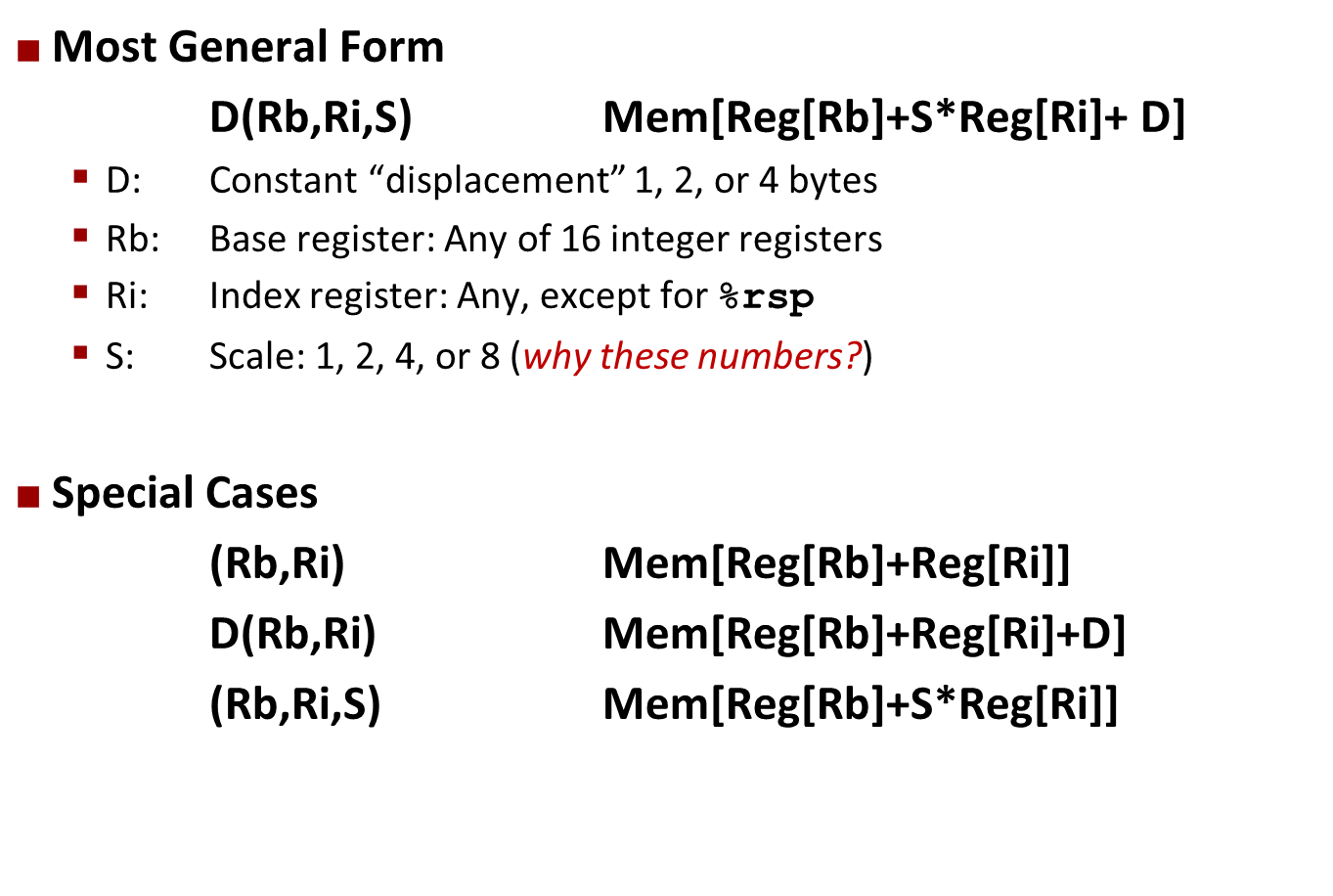 [Speaker Notes: 0xf000 + 0x8 = 0xf008
0xf000 + 0x0100 = 0xf100
0xf000 + 4*0x0100 = 0xf400
2*0xf000 + 0x80 = 0x1d080]
Address Computation Examples
[Speaker Notes: 0xf000 + 0x8 = 0xf008
0xf000 + 0x0100 = 0xf100
0xf000 + 4*0x0100 = 0xf400
2*0xf000 + 0x80 = 0x1d080]
Today: Machine Programming I: Basics
History of Intel processors and architectures
Assembly Basics: Registers, operands, move
Arithmetic & logical operations
C, assembly, machine code
Address Computation Instruction
leaq Src, Dst
Src is address mode expression
Set Dst to address denoted by expression
Uses
Computing addresses without a memory reference
E.g., translation of p = &x[i];
Computing arithmetic expressions of the form x + k*y
k = 1, 2, 4, or 8
Example
long m12(long x)
{
  return x*12;
}
Converted to ASM by compiler:
leaq (%rdi,%rdi,2), %rax  # t = x+2*x
salq $2, %rax             # return t<<2
Quiz Time!
Check out:

https://canvas.cmu.edu/courses/40739/quizzes/123396
Some Arithmetic Operations
Two Operand Instructions:
Format	Computation
addq	Src,Dest	Dest = Dest + Src
subq	Src,Dest	Dest = Dest  Src
imulq	Src,Dest	Dest = Dest * Src
salq	Src,Dest	Dest = Dest << Src	Also called shlq
sarq	Src,Dest	Dest = Dest >> Src	Arithmetic
shrq	Src,Dest	Dest = Dest >> Src	Logical
xorq	Src,Dest	Dest = Dest ^ Src
andq	Src,Dest	Dest = Dest & Src
orq	Src,Dest	Dest = Dest | Src
Watch out for argument order!  Src,Dest(Warning: Intel docs use “op Dest,Src”)
No distinction between signed and unsigned int (why?)
Some Arithmetic Operations
One Operand Instructions
incq	Dest	Dest = Dest + 1
decq	Dest	Dest = Dest  1
negq	Dest	Dest =  Dest
notq	Dest	Dest = ~Dest
See book for more instructions
Arithmetic Expression Example
arith:
  leaq    (%rdi,%rsi), %rax
  addq    %rdx, %rax
  leaq    (%rsi,%rsi,2), %rdx
  salq    $4, %rdx
  leaq    4(%rdi,%rdx), %rcx
  imulq   %rcx, %rax
  ret
long arith
(long x, long y, long z)
{
  long t1 = x+y;
  long t2 = z+t1;
  long t3 = x+4;
  long t4 = y * 48;
  long t5 = t3 + t4;
  long rval = t2 * t5;
  return rval;
}
Interesting Instructions
leaq: address computation
salq: shift
imulq: multiplication
But, only used once
Understanding Arithmetic Expression Example
arith:
  leaq    (%rdi,%rsi), %rax   # t1
  addq    %rdx, %rax          # t2
  leaq    (%rsi,%rsi,2), %rdx
  salq    $4, %rdx            # t4
  leaq    4(%rdi,%rdx), %rcx  # t5
  imulq   %rcx, %rax          # rval
  ret
long arith
(long x, long y, long z)
{
  long t1 = x+y;
  long t2 = z+t1;
  long t3 = x+4;
  long t4 = y * 48;
  long t5 = t3 + t4;
  long rval = t2 * t5;
  return rval;
}
Today: Machine Programming I: Basics
History of Intel processors and architectures
Assembly Basics: Registers, operands, move
Arithmetic & logical operations
C, assembly, machine code
Turning C into Object Code
Code in files  p1.c p2.c
Compile with command:  gcc –Og p1.c p2.c -o p
Use debugging-friendly optimizations (-Og)
Put resulting binary in file p
text
C program (p1.c p2.c)
Compiler (gcc –Og -S)
text
Asm program (p1.s p2.s)
Assembler (gcc –c or as)
binary
Object program (p1.o p2.o)
Static libraries (.a)
Linker (gcc or ld)
binary
Executable program (p)
Compiling Into Assembly
Generated x86-64 Assembly
C Code (sum.c)
sumstore:
   pushq   %rbx
   movq    %rdx, %rbx
   call    plus
   movq    %rax, (%rbx)
   popq    %rbx
   ret
long plus(long x, long y); 

void sumstore(long x, long y, 
              long *dest)
{
    long t = plus(x, y);
    *dest = t;
}
Obtain (on shark machine) with command
gcc –Og –S sum.c
Produces file sum.s
Warning: Will get very different results on non-Shark machines (Andrew Linux, Mac OS-X, …) due to different versions of gcc and different compiler settings.
What it really looks like
.globl	sumstore
	.type	sumstore, @function
sumstore:
.LFB35:
	.cfi_startproc
	pushq	%rbx
	.cfi_def_cfa_offset 16
	.cfi_offset 3, -16
	movq	%rdx, %rbx
	call	plus
	movq	%rax, (%rbx)
	popq	%rbx
	.cfi_def_cfa_offset 8
	ret
	.cfi_endproc
.LFE35:
	.size	sumstore, .-sumstore
What it really looks like
Things that look weird and are preceded by a ‘.’ are generally directives.
.globl	sumstore
	.type	sumstore, @function
sumstore:
.LFB35:
	.cfi_startproc
	pushq	%rbx
	.cfi_def_cfa_offset 16
	.cfi_offset 3, -16
	movq	%rdx, %rbx
	call	plus
	movq	%rax, (%rbx)
	popq	%rbx
	.cfi_def_cfa_offset 8
	ret
	.cfi_endproc
.LFE35:
	.size	sumstore, .-sumstore
sumstore:
   pushq   %rbx
   movq    %rdx, %rbx
   call    plus
   movq    %rax, (%rbx)
   popq    %rbx
   ret
Object Code
Code for sumstore
Assembler
Translates .s into .o
Binary encoding of each instruction
Nearly-complete image of executable code
Missing linkages between code in different files
Linker
Resolves references between files
Combines with static run-time libraries
E.g., code for malloc, printf
Some libraries are dynamically linked
Linking occurs when program begins execution
0x0400595: 
   0x53
   0x48
   0x89
   0xd3
   0xe8
   0xf2
   0xff
   0xff
   0xff
   0x48
   0x89
   0x03
   0x5b
   0xc3
Total of 14 bytes
Each instruction 1, 3, or 5 bytes
Starts at address 0x0400595
Machine Instruction Example
C Code
Store value t where designated by dest
Assembly
Move 8-byte value to memory
Quad words in x86-64 parlance
Operands:
t:	Register	%rax
dest:	Register	%rbx
*dest: 	Memory	M[%rbx]
Object Code
3-byte instruction
Stored at address 0x40059e
*dest = t;
movq %rax, (%rbx)
0x40059e:  48 89 03
Disassembling Object Code
Disassembled
0000000000400595 <sumstore>:
  400595:  53               push   %rbx
  400596:  48 89 d3         mov    %rdx,%rbx
  400599:  e8 f2 ff ff ff   callq  400590 <plus>
  40059e:  48 89 03         mov    %rax,(%rbx)
  4005a1:  5b               pop    %rbx
  4005a2:  c3               retq
Disassembler
objdump –d sum
Useful tool for examining object code
Analyzes bit pattern of series of instructions
Produces approximate rendition of assembly code
Can be run on either a.out (complete executable) or .o file
Alternate Disassembly
Disassembled
Dump of assembler code for function sumstore:
 0x0000000000400595 <+0>: push   %rbx
 0x0000000000400596 <+1>: mov    %rdx,%rbx
 0x0000000000400599 <+4>: callq  0x400590 <plus>
 0x000000000040059e <+9>: mov    %rax,(%rbx)
 0x00000000004005a1 <+12>:pop    %rbx
 0x00000000004005a2 <+13>:retq
Within gdb Debugger
Disassemble procedure
gdb sum
disassemble sumstore
Alternate Disassembly
Disassembled
ObjectCode
Dump of assembler code for function sumstore:
 0x0000000000400595 <+0>: push   %rbx
 0x0000000000400596 <+1>: mov    %rdx,%rbx
 0x0000000000400599 <+4>: callq  0x400590 <plus>
 0x000000000040059e <+9>: mov    %rax,(%rbx)
 0x00000000004005a1 <+12>:pop    %rbx
 0x00000000004005a2 <+13>:retq
0x0400595: 
   0x53
   0x48
   0x89
   0xd3
   0xe8
   0xf2
   0xff
   0xff
   0xff
   0x48
   0x89
   0x03
   0x5b
   0xc3
Within gdb Debugger
Disassemble procedure
gdb sum
disassemble sumstore
Examine the 14 bytes starting at sumstore
x/14xb sumstore
What Can be Disassembled?
% objdump -d WINWORD.EXE

WINWORD.EXE:   file format pei-i386

No symbols in "WINWORD.EXE".
Disassembly of section .text:

30001000 <.text>:
30001000:  55             push   %ebp
30001001:  8b ec          mov    %esp,%ebp
30001003:  6a ff          push   $0xffffffff
30001005:  68 90 10 00 30 push   $0x30001090
3000100a:  68 91 dc 4c 30 push   $0x304cdc91
Reverse engineering forbidden by
Microsoft End User License Agreement
Anything that can be interpreted as executable code
Disassembler examines bytes and reconstructs assembly source
Machine Programming I: Summary
History of Intel processors and architectures
Evolutionary design leads to many quirks and artifacts
C, assembly, machine code
New forms of visible state: program counter, registers, ...
Compiler must transform statements, expressions, procedures into low-level instruction sequences
Assembly Basics: Registers, operands, move
The x86-64 move instructions cover wide range of data movement forms
Arithmetic
C compiler will figure out different instruction combinations to carry out computation